Словарные слова
д  ревня
Сах  р
к  тлета
к  фир
к   лб  са
см  тана
с  сиска
к  пуста
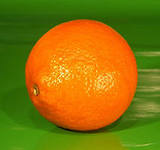 Работа со словарём
Проверяем!
деревня, сахар, колбаса, кефир, котлета
сметана, сосиска, капуста, апельсин, арбуз